Bài 
2
MÙA NƯỚC NỔI
TIẾT 3.  VIẾT
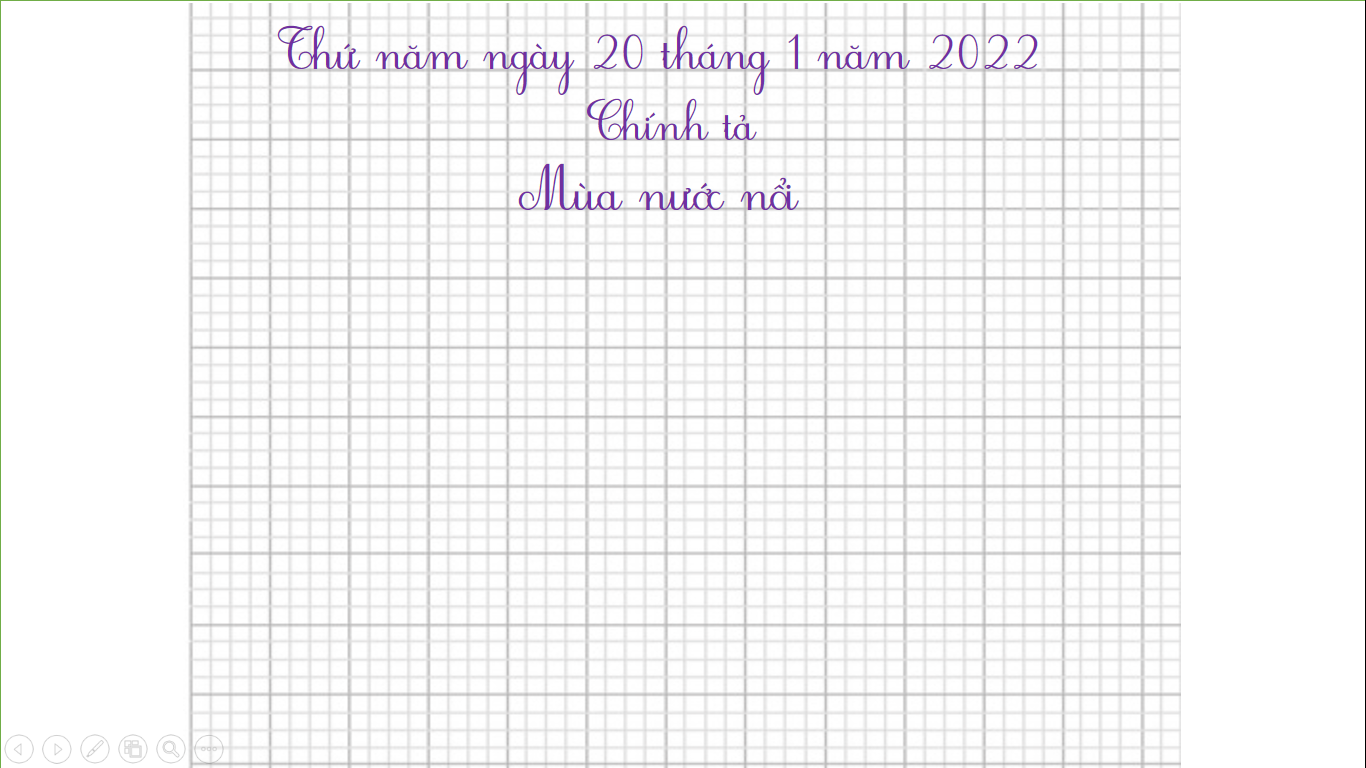 Thứ năm ngày 20 tháng 1 năm 2022
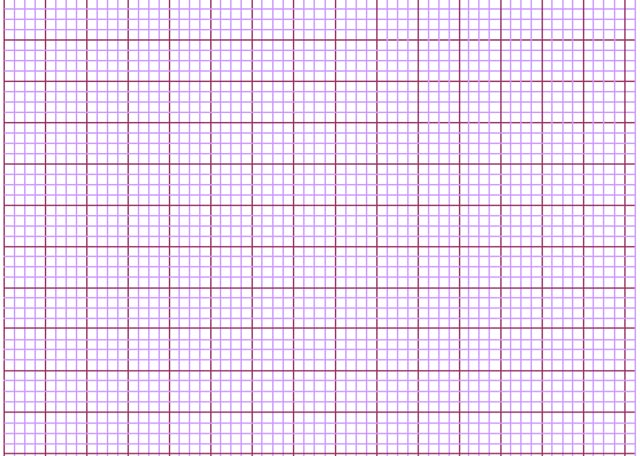 Chính tả
                  Mùa nước nổi
Yêu cầu cần đạt
- Viết đúng chính tả một đoạn văn ngắn trong bài Mùa nước nổi; biết trình bày đoạn văn, viết hoa chữ cái đầu câu.
- Làm đúng các bài tập chính tả phân biệt c/k,ch/tr hoặc ac/at.
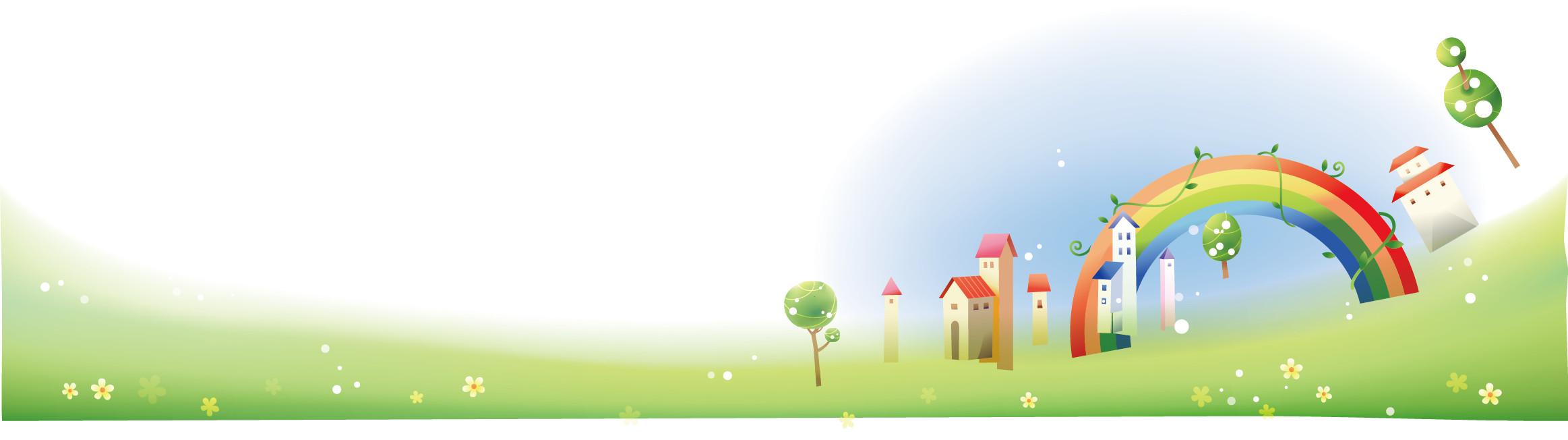 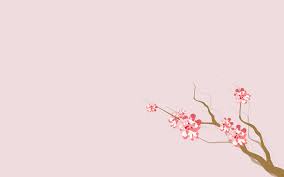 1. Nghe – viết
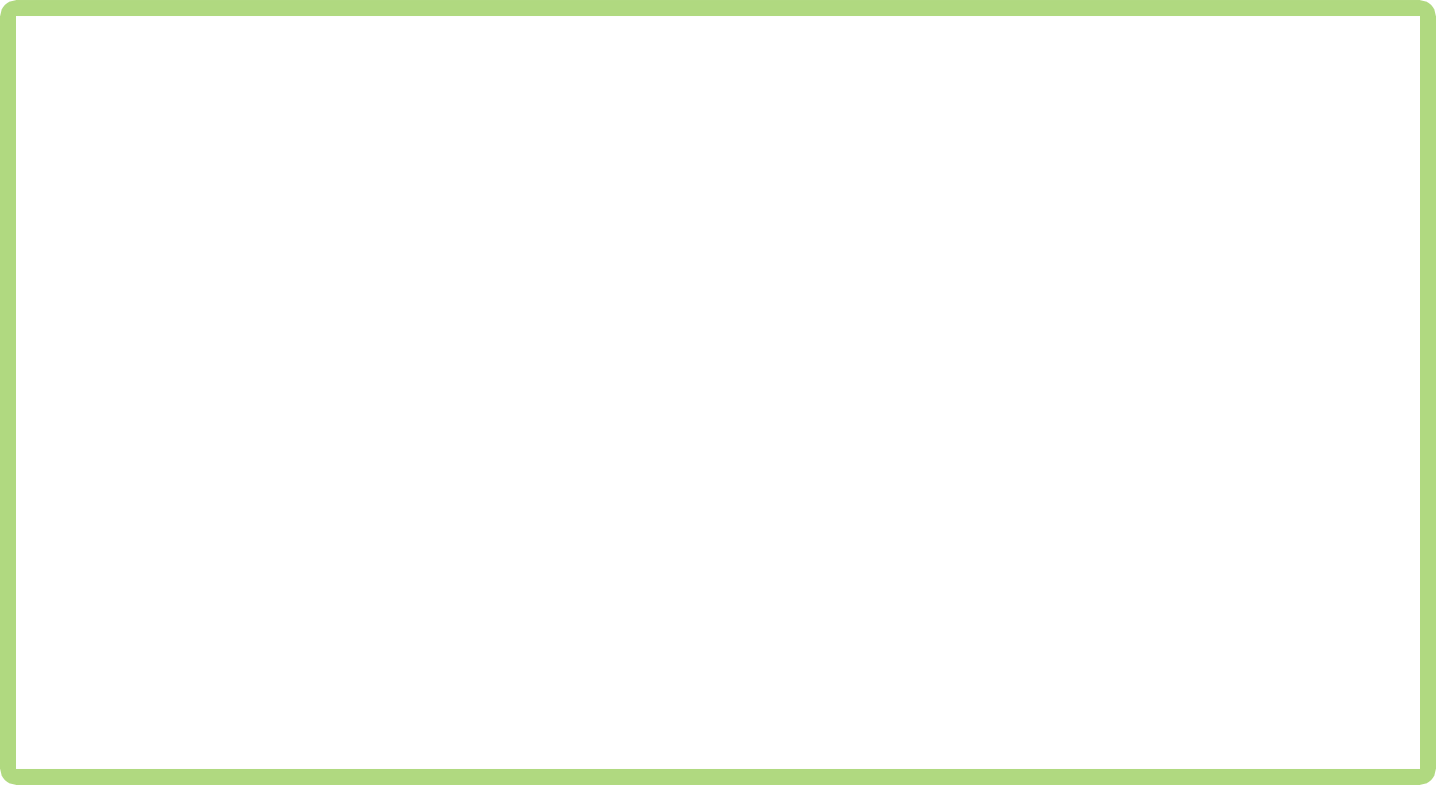 Mùa nước nổi
     Đồng ruộng, vườn tược và cây cỏ như biết giữ lại hạt phù sa ở quanh mình, nước lại trong dần. Ngồi trong nhà, ta thấy cả những đàn cá ròng ròng, từng đàn, từng đàn theo cá mẹ xuôi theo dòng nước, vào tận đồng sâu.
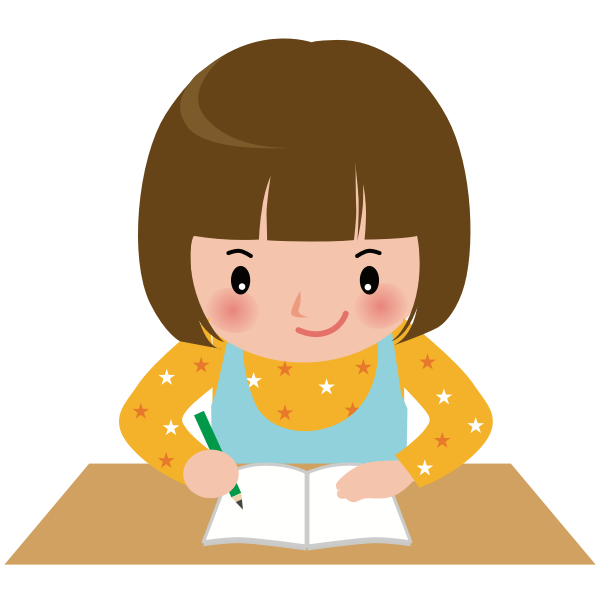 Tìm hiểu nội dung đoạn viết
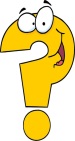 Cảnh vật trong mùa nước nổi như thế nào?
Đồng ruộng, vườn tược và cây cỏ giữ lại phù sa ở quanh mình.
Những đàn cá ròng ròng từng đàn theo cá mẹ theo dòng nước vào tận đồng sâu.
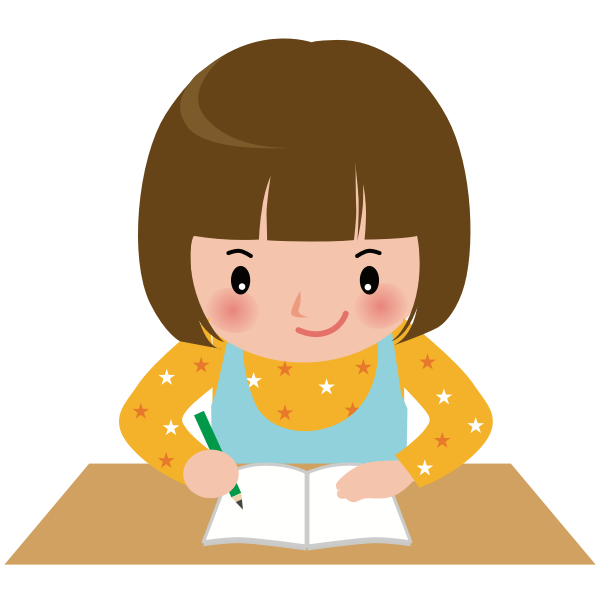 Tư thế ngồi viết
Lưng thẳng.
Không tì ngực xuống bàn.
Đầu hơi cúi.
Mắt cách vở khoảng 25-30cm.
Tay phải cầm bút
Tay trái tì nhẹ lên mép vở để giữ.
Hai chân để song song thoải mái.
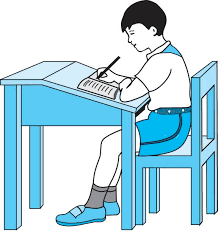 Lưu ý khi viết bài
Viết hoa tên đầu bài và đầu mỗi câu.
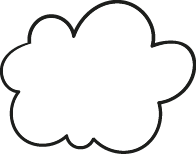 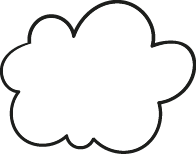 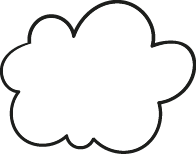 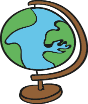 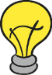 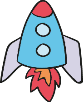 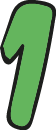 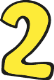 Các dấu chấm, dấu phẩy trong bài.
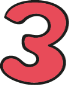 Các chữ dễ viết sai trong bài: 

đồng ruộng, vườn tược, quanh, xuôi theo.
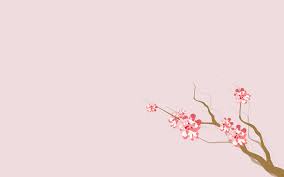 1. Nghe – viết
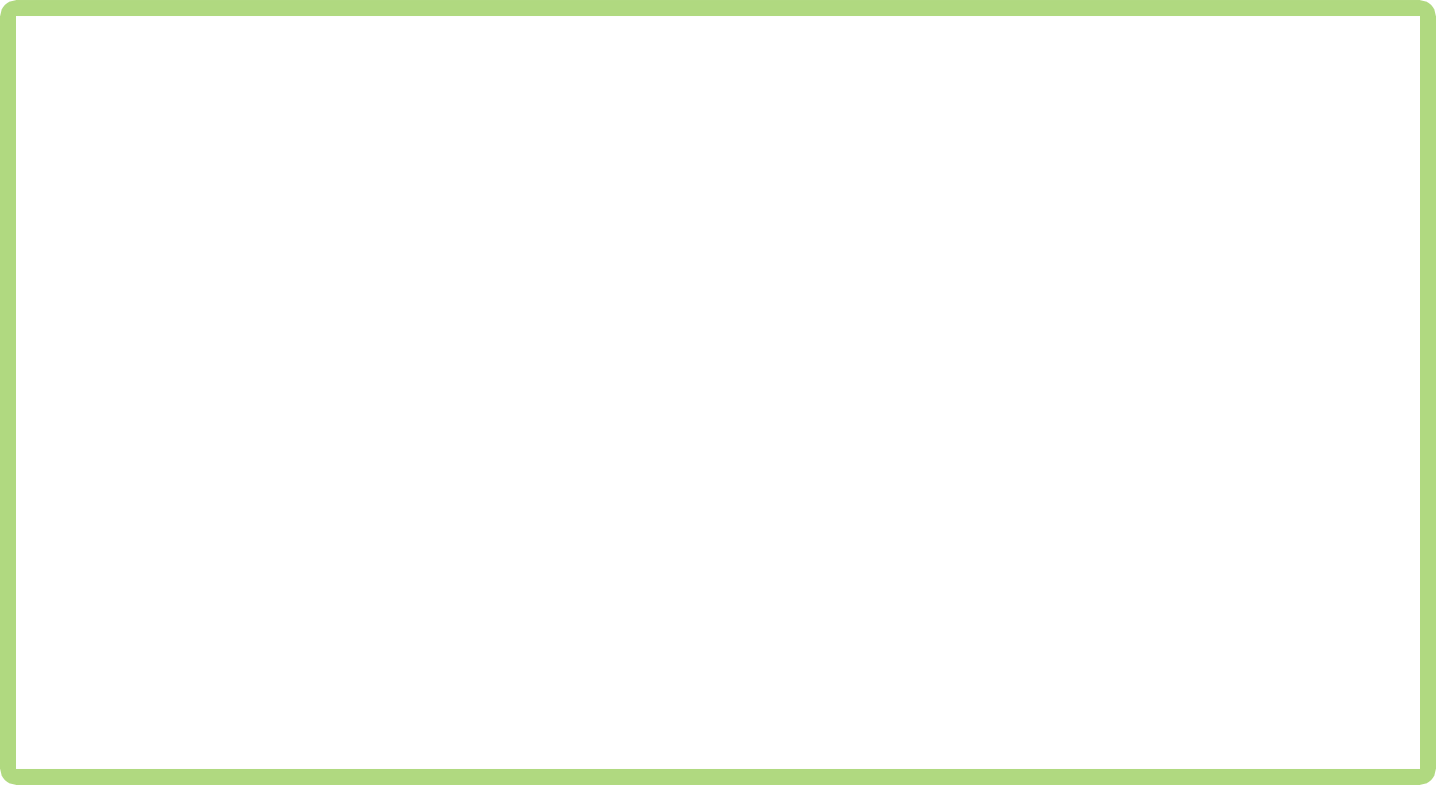 Mùa nước nổi
     Đồng ruộng, vườn tược và cây cỏ như biết giữ lại hạt phù sa ở quanh mình, nước lại trong dần. Ngồi trong nhà, ta thấy cả những đàn cá ròng ròng, từng đàn, từng đàn theo cá mẹ xuôi theo dòng nước, vào tận đồng sâu.
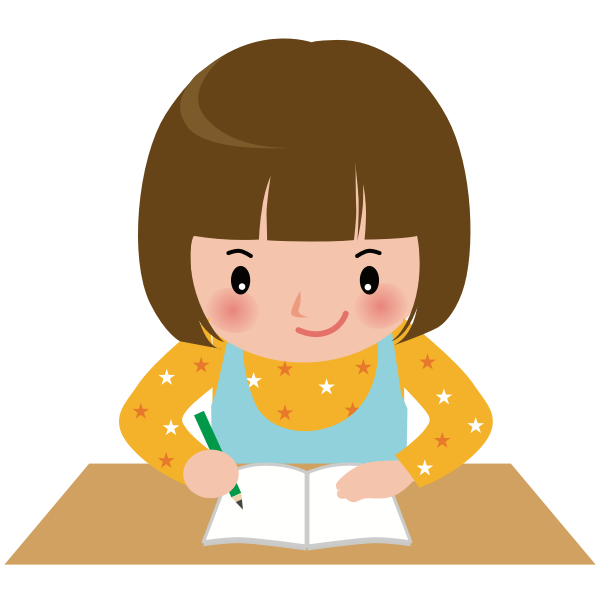 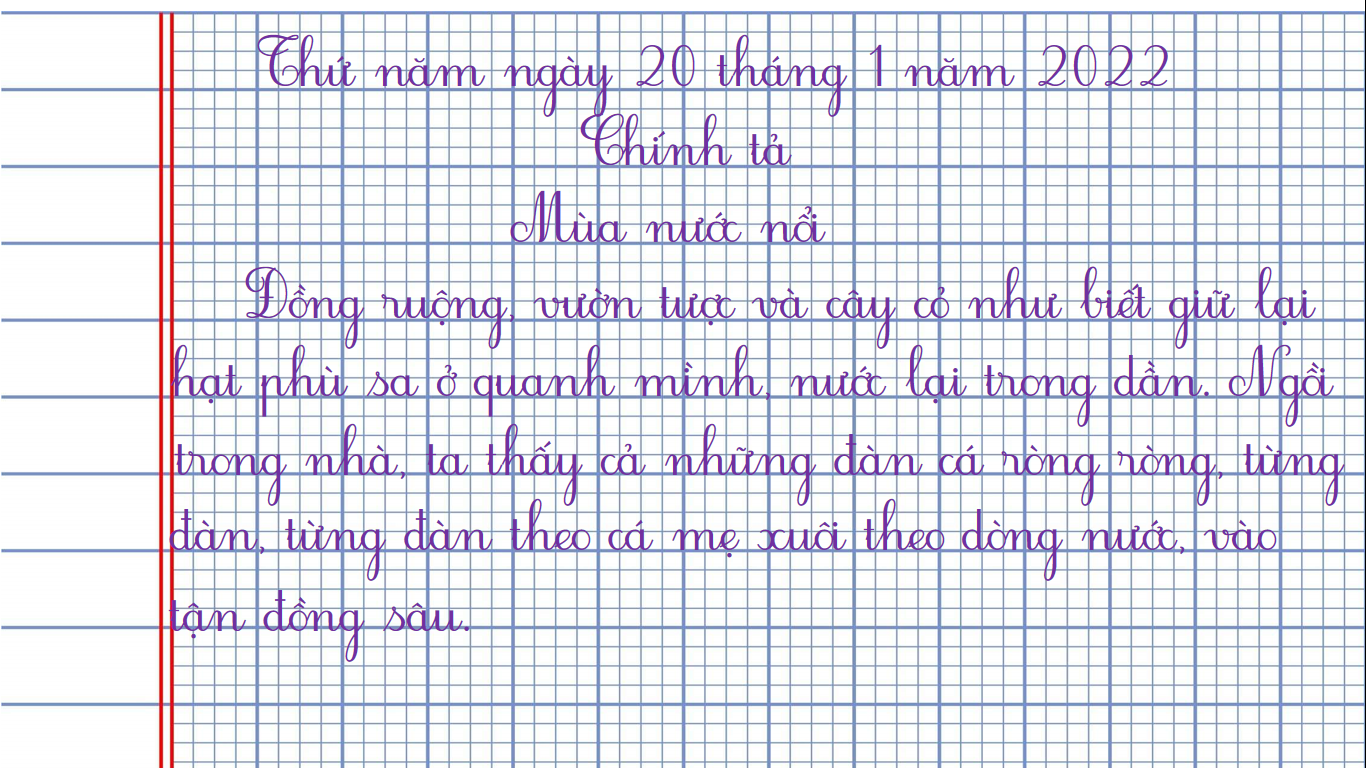 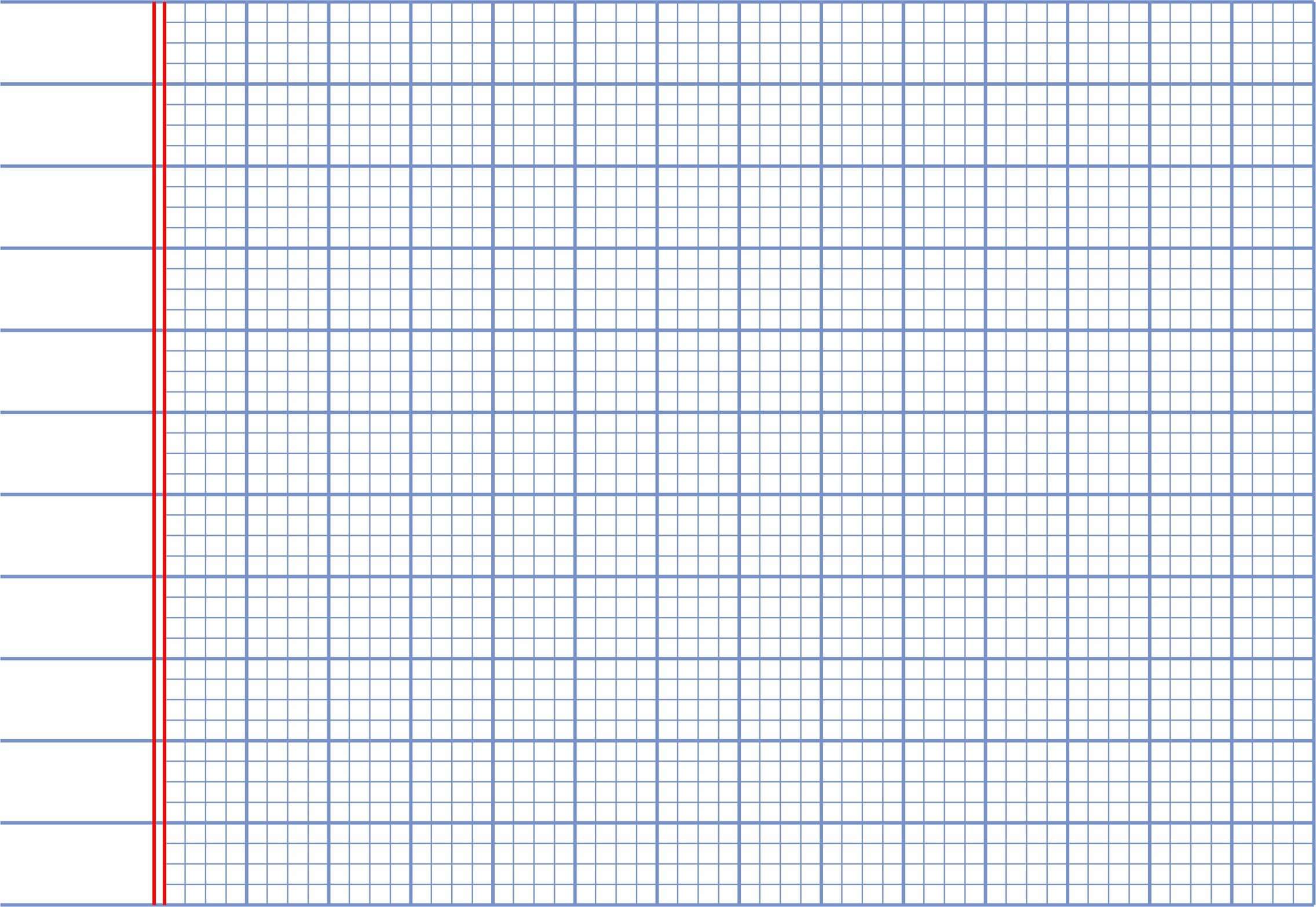 Thứ năm ngày 20 tháng 1 năm 2022
Chính tả
Mùa nước nổi
Đồng ruộng, vườn tược và cây cỏ như biết giữ lại
hạt phù sa ở quanh mình, nước lại trong dần. Ngồi
trong nhà, ta thấy cả những đàn cá ròng ròng, từng
đàn, từng đàn theo cá mẹ xuôi theo dòng nước, vào
tận đồng sâu.
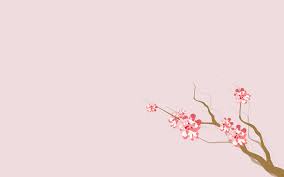 2. Tìm tên sự vật bắt đầu bằng c hoặc k.
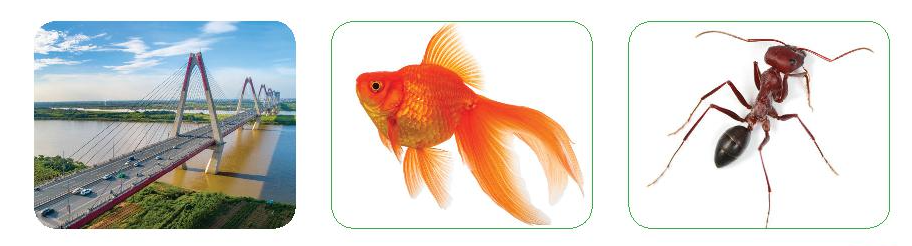 kiến
cá
cầu
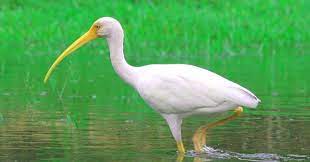 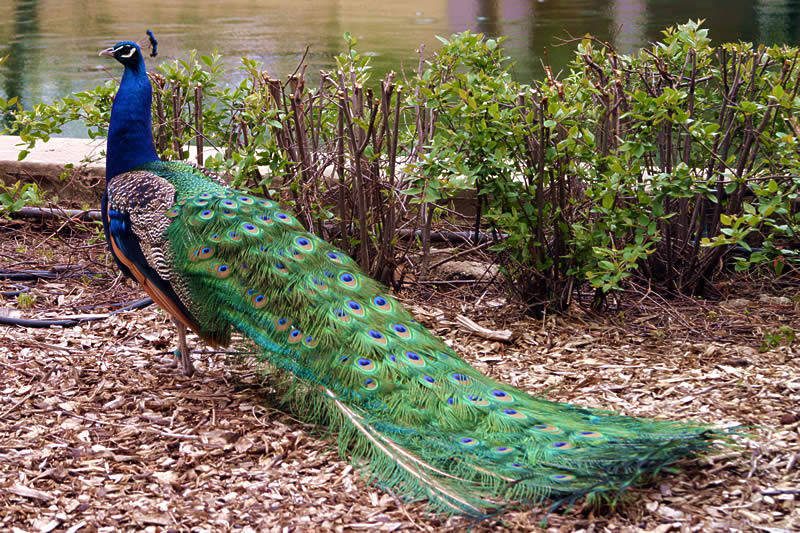 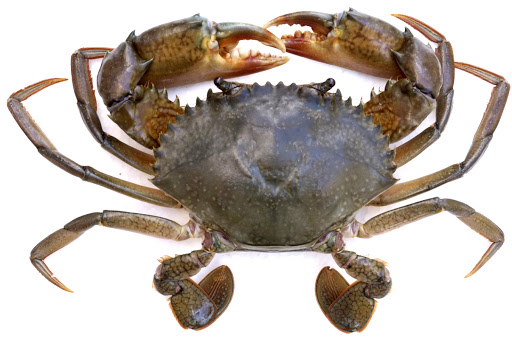 cò
công
cua
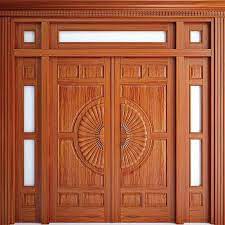 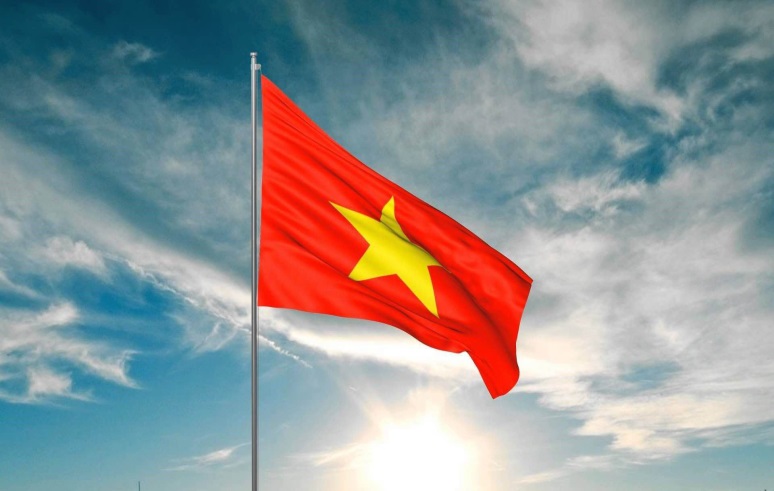 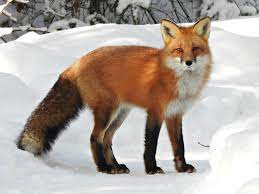 cáo
cửa
cờ
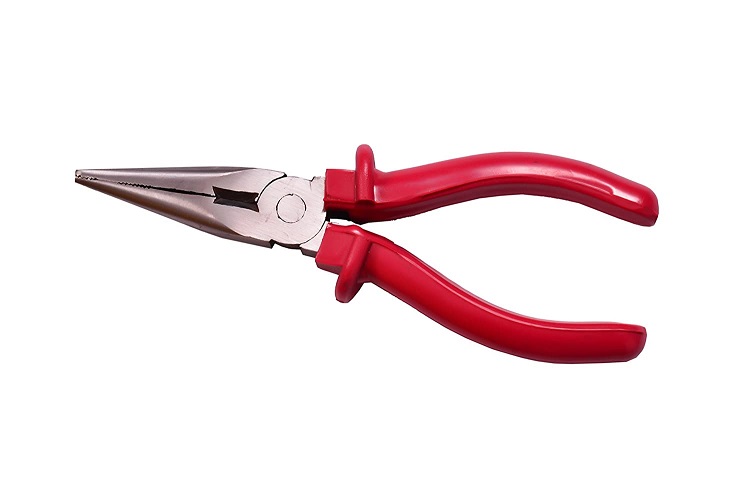 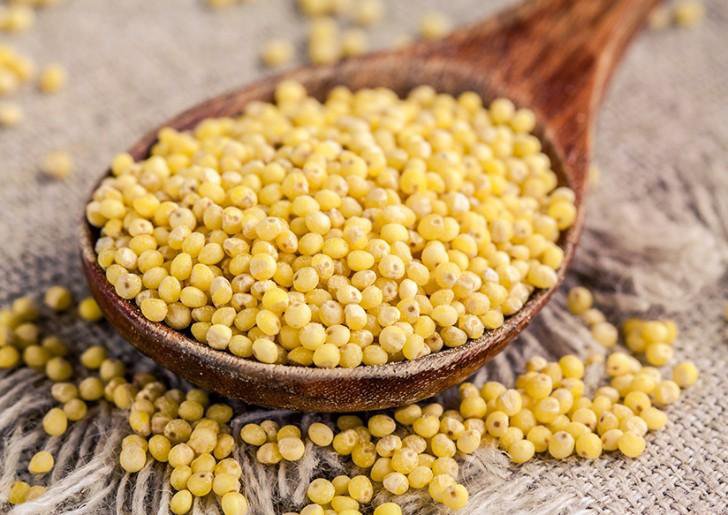 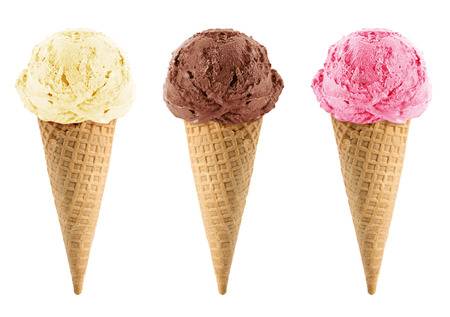 kìm
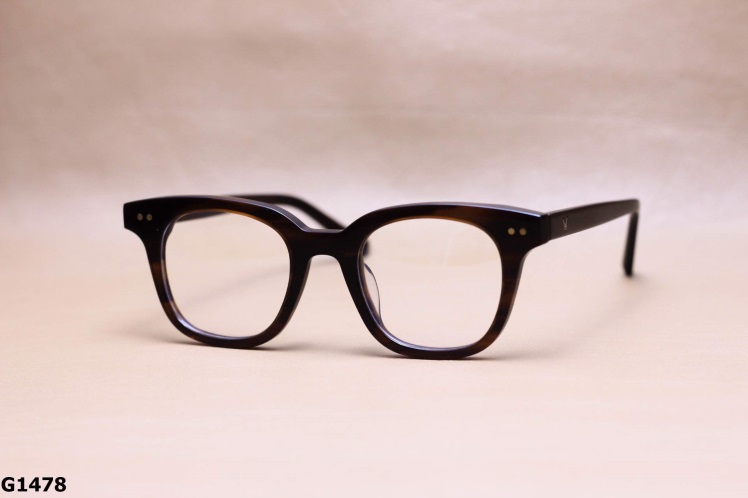 kê
kem
kính
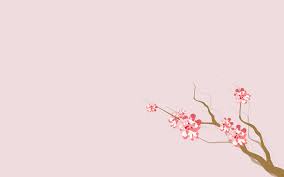 GHI NHỚ
a, ă, â
e
c
k
o, ô, ơ
ê
u, ư
i
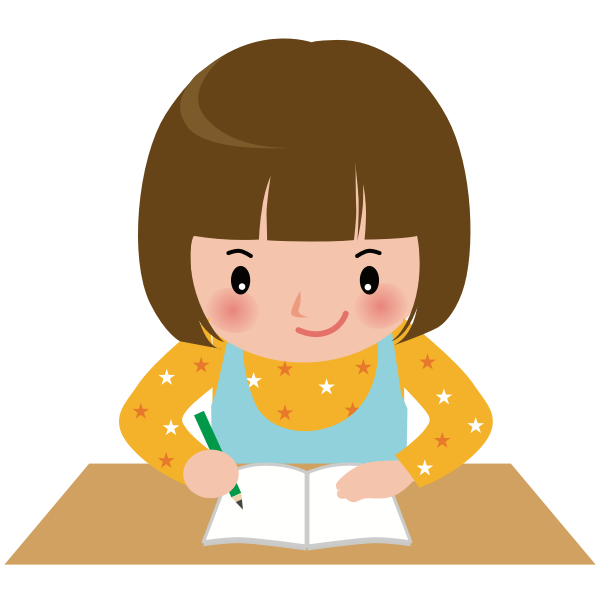 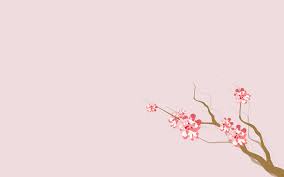 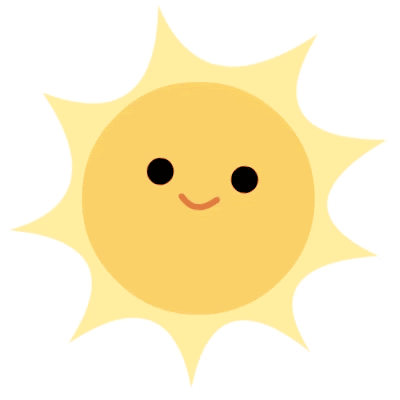 3. Chọn a hoặc b.
a. Chọn ch hoặc tr  thay cho ô vuông.
cây   tre                         chú ý                        quả chanh
che mưa                       trú mưa                    bức   tranh
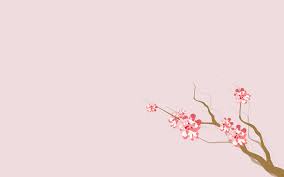 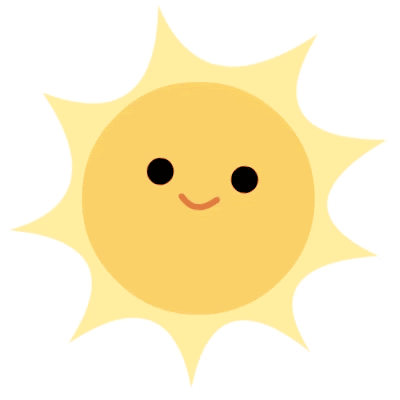 3. Chọn a hoặc b.
b. Tìm từ ngữ có tiếng chứa ac hoặc at.
M:  ac: củ lạc
at: hạt cát
ac: chú bác, canh gác, con hạc, bản nhạc, thùng rác,…
at: bài hát, mát mẻ, nhát gan, hạt gạo, phai nhạt, …
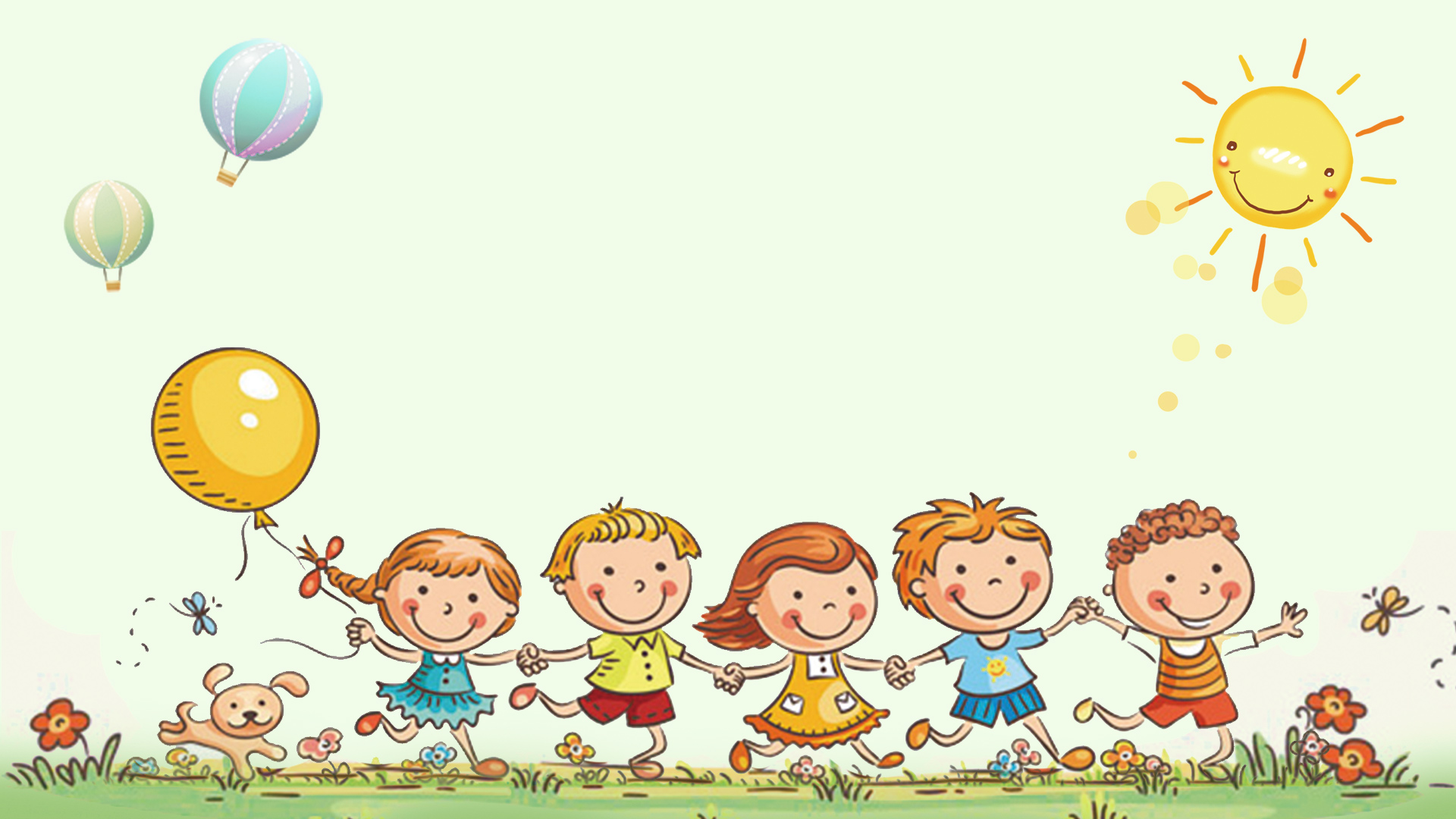 TẠM BIỆT CÁC CON!